3/5/14 Today’s Agenda:
Unit 5: What skills are necessary to be a Laboratory Assistant?
Students will grade Nutrition Test as a class.

TO: Identify parts of the microscope.

Students will complete A – Z Microscope Internet Activity.

Closure: You’re Stuck Here Until….
State Standards:
9.2 Describe strategies for prevention of diseases including health screenings and examinations.
Microscopes
Invented by Antony van Leeuwenhoek in 16C who then discovered bacteria.

2 Models - 
Monocular has 1 eye piece
Binocular has 2 eyepieces

Epifluorescence microscope detects antibodies and specific organisms by using a fluorescent dye stain
Monocular			    Binocular
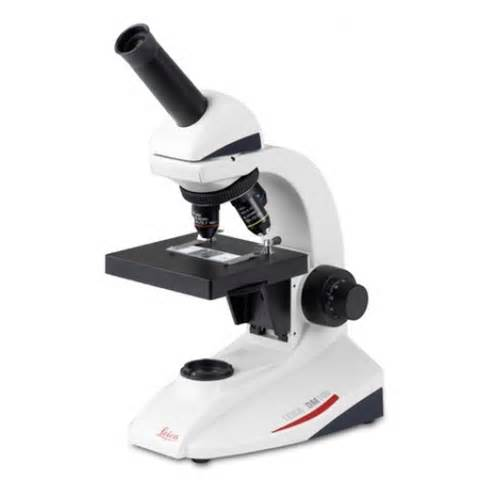 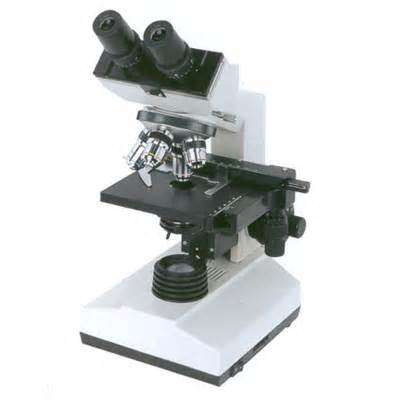 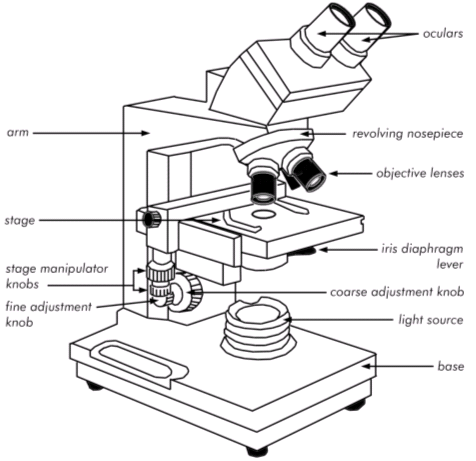 Parts of a Microscope
Base – solid stand

Arm – long stem, 
               used to carry
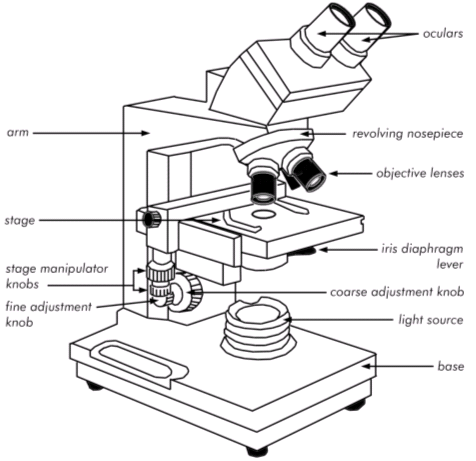 Parts of a Microscope
Eyepieces – aka Ocular viewpeice, magnifies the object usually 10x or 20x, piece that you look through
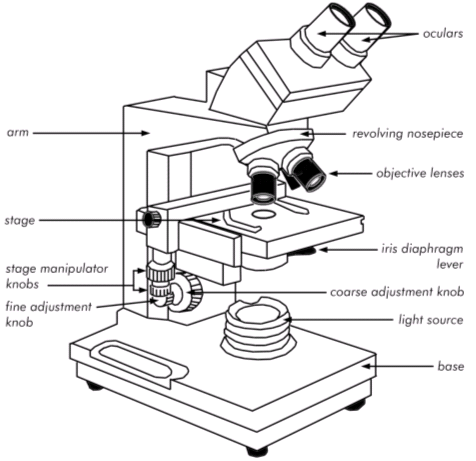 Parts of a Microscope
Objectives – magnify the object being viewed
Low-power = 4x
Low-power = 10x
High-power = 40x
High-power = 45x
Oil-immersion (OI) = 95x
Oil-immersion (OI) = 100x
(when image is too dark)
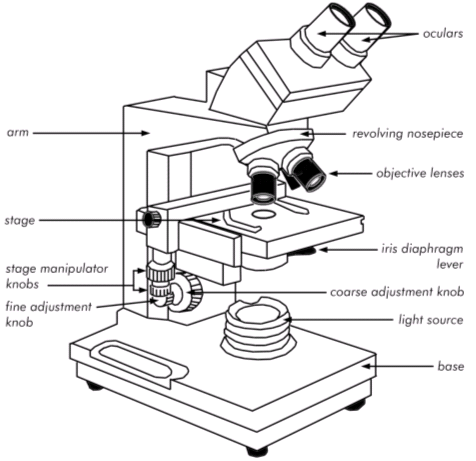 Parts of a Microscope
Revolving Nose Piece – where objectives attach, turn to use different objective

Stage – flat platform c slide clips to hold slide in place
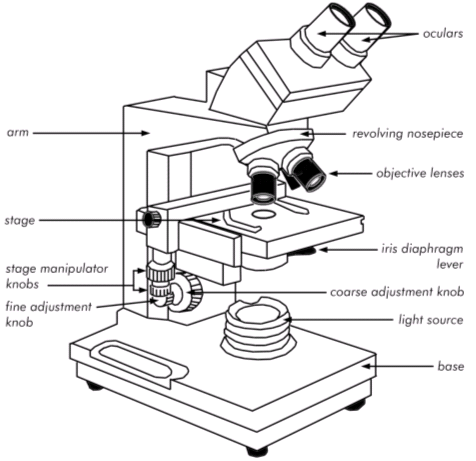 Parts of a Microscope
Course Adjustment Knob  – moves objective up and down, rough focus

Fine Adjustment Knob – moves objective slowly for clear focus
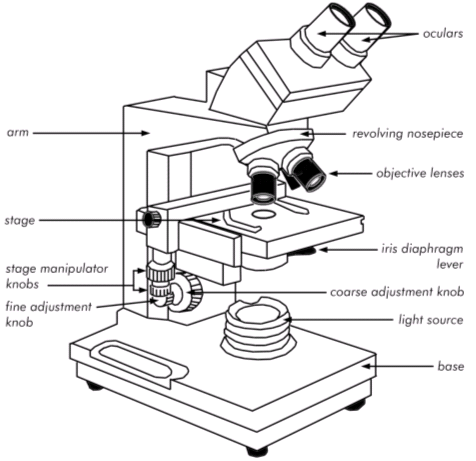 Parts of a Microscope
Iris Diaphragm– controls amount of light to enter the microscope

Illuminating Light– light source

Body Tube – connect the eye piece and objectives.
To Determine Magnification:
Multiply the power of the eye piece times the power of the objective in use.

Examples:
The eyepiece is 10x and the objective is 4x
	(10)(4) = 40 times

The eyepiece is 20x and the objective is 40x
	(20)(40) = 800 times